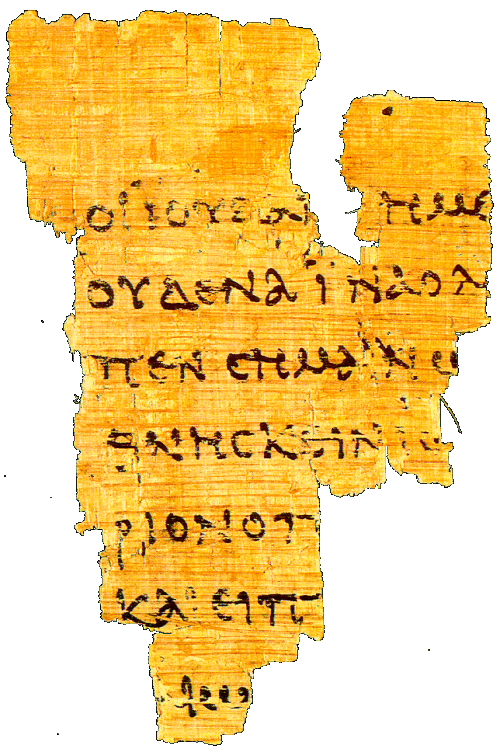 Language and Writing
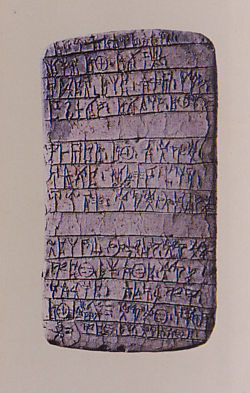 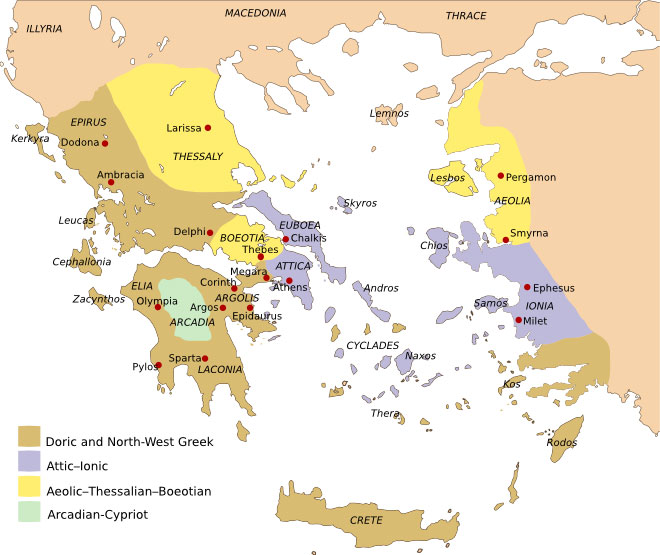 Koine
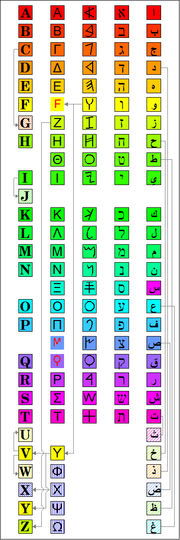 Greek Writing Systems
Cuneiform      3400 B.C.
Hieroglyphics 3000 B.C. 
Linear A          2000-1200 B.C
Linear B	c.1200-1000 B.C.(Mycenaean Greek)
Phoenician    c.1200 B.C.  (abjad)
Greek 		c.750 B.C.
Roman		c.500 B.C.
Russian 	c.1000 A.D.
Linear B = Mycenaean Greek
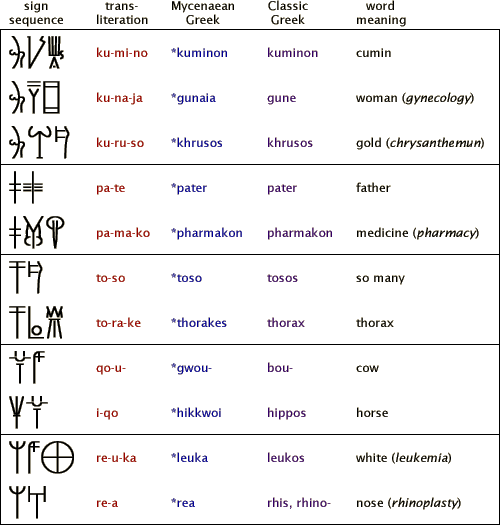 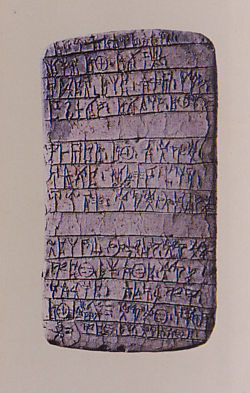 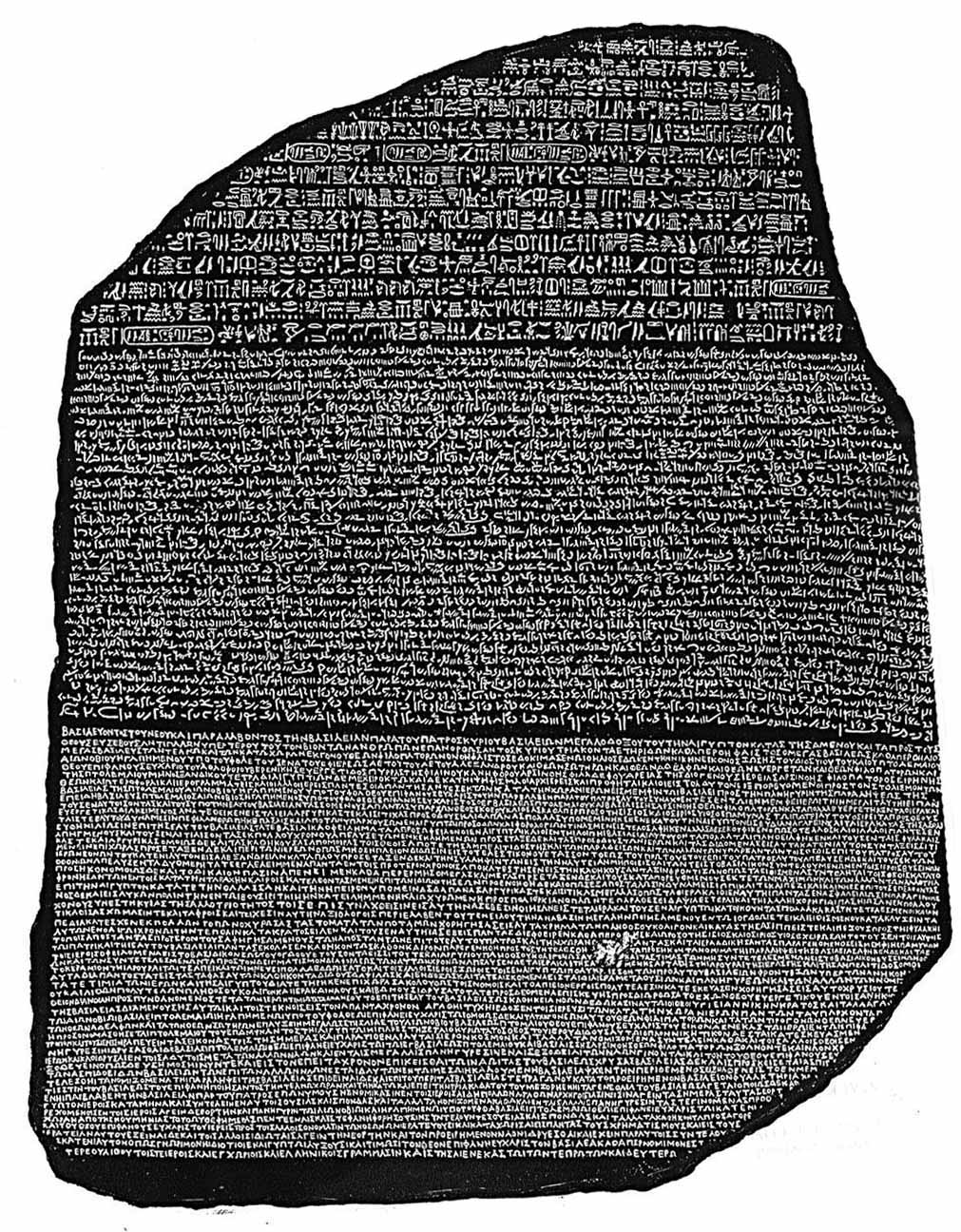 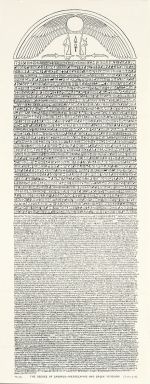 Canopus Stone
Decree of Ptolemy III 
239 B.C,
Rosetta Stone decree of Ptolemy V in 196 B.C.discovered 1799
Deciphered by Young and Champollion  1822
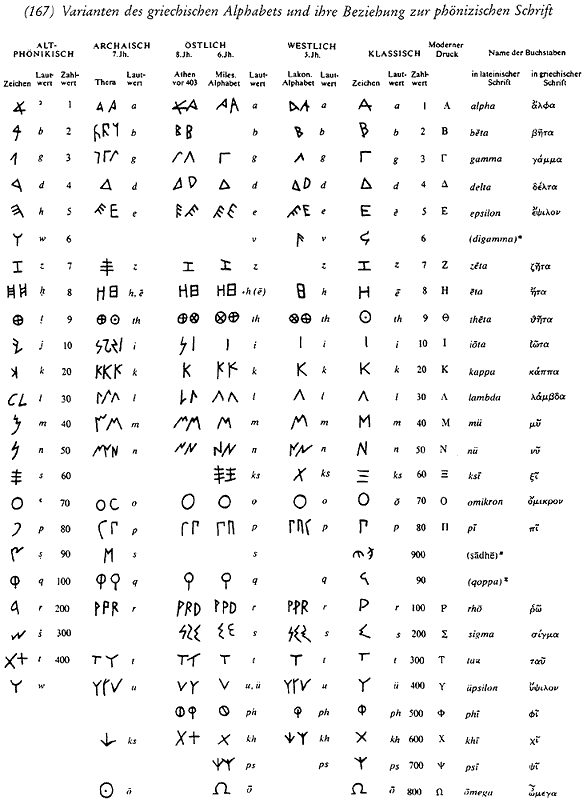 :
Left to Right: Old Phoenician, 
Archaic, East Greek, West Greek, 
Classical, Mdern
Local (epichoric) Alphabets
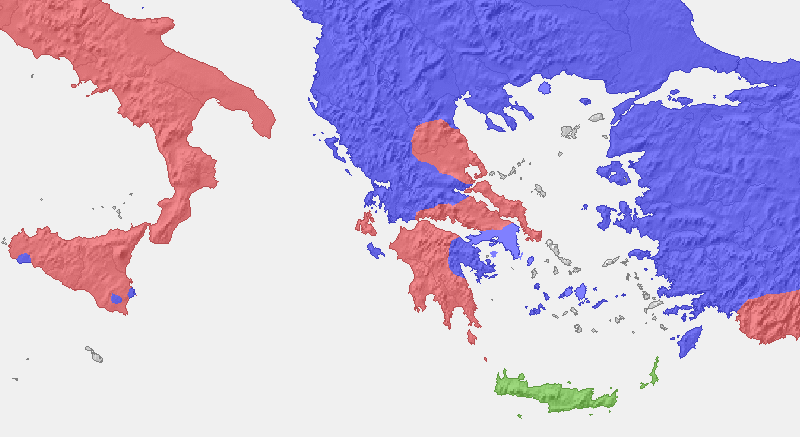 The red  areas use Φ for [pʰ], Χ for [ks] and Ψ for [kʰ]
The blue areas have Φ for [pʰ] and Χ for [kʰ].A dark blue subgroup (Corinth and Rhodos) also having Ψ for [ps].
Greek Numbers
Aphabetic
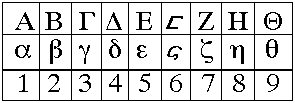 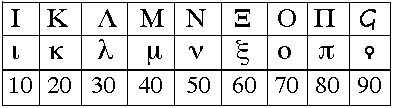 Acrophonic
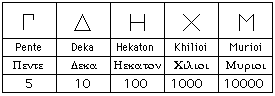 What did they write on?
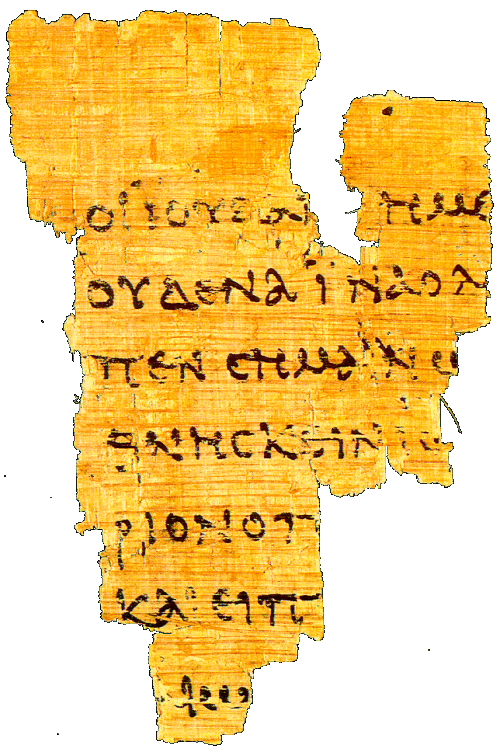 Clay tablets (Linear B)
Wooden tablets
Papyrus
Parchment
Stone (inscription)
Pottery
Metal
Seals
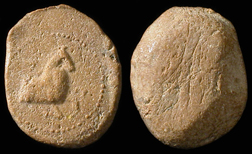 Hellenistic Greece. 1st Century BC.Forepart of a horse rt.
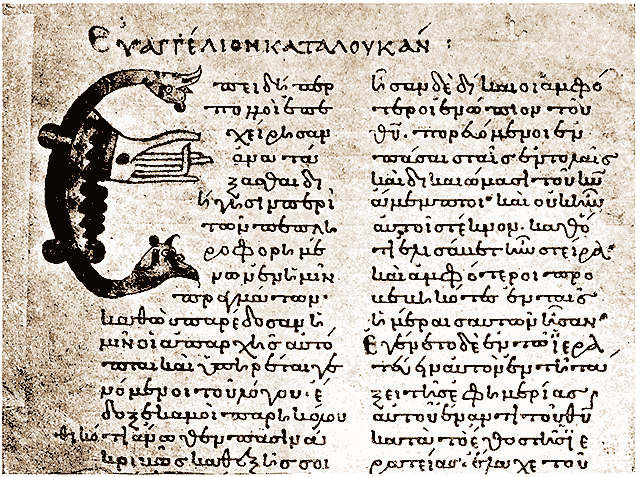 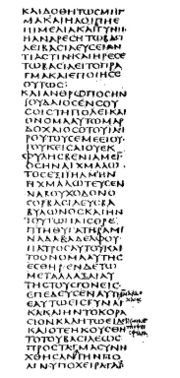 Codex Sinaiticus, written in the 4th century on parchment 

MagisculeUncial
The manuscript here reproduced was written in the year 1022, and is now in the Ambrosian Library at Milan. It contains the Gospels only, and its official designation in the list of New Testament MSS. is Evan.348. MinisculeCursive
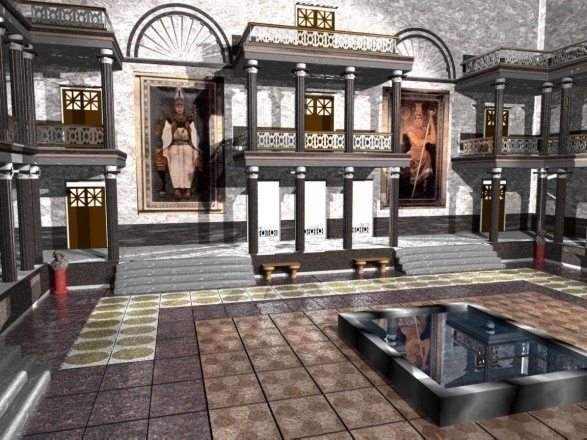 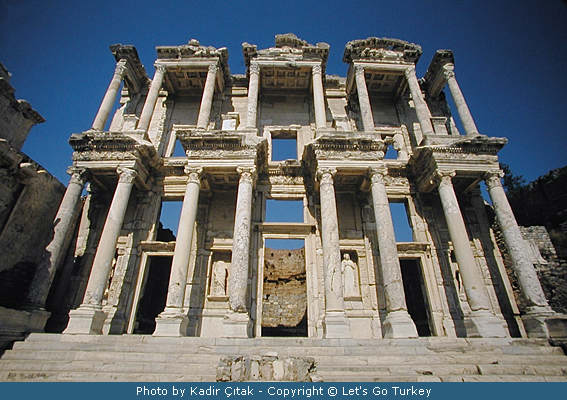 Libraries
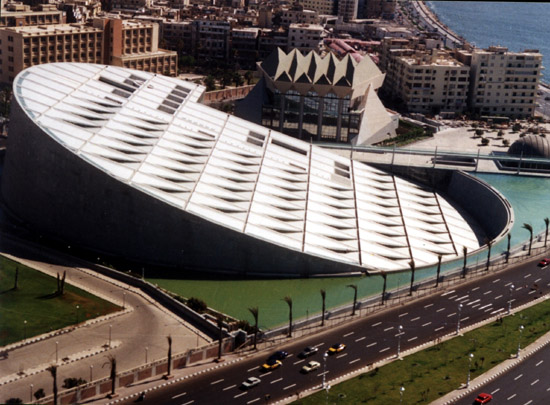 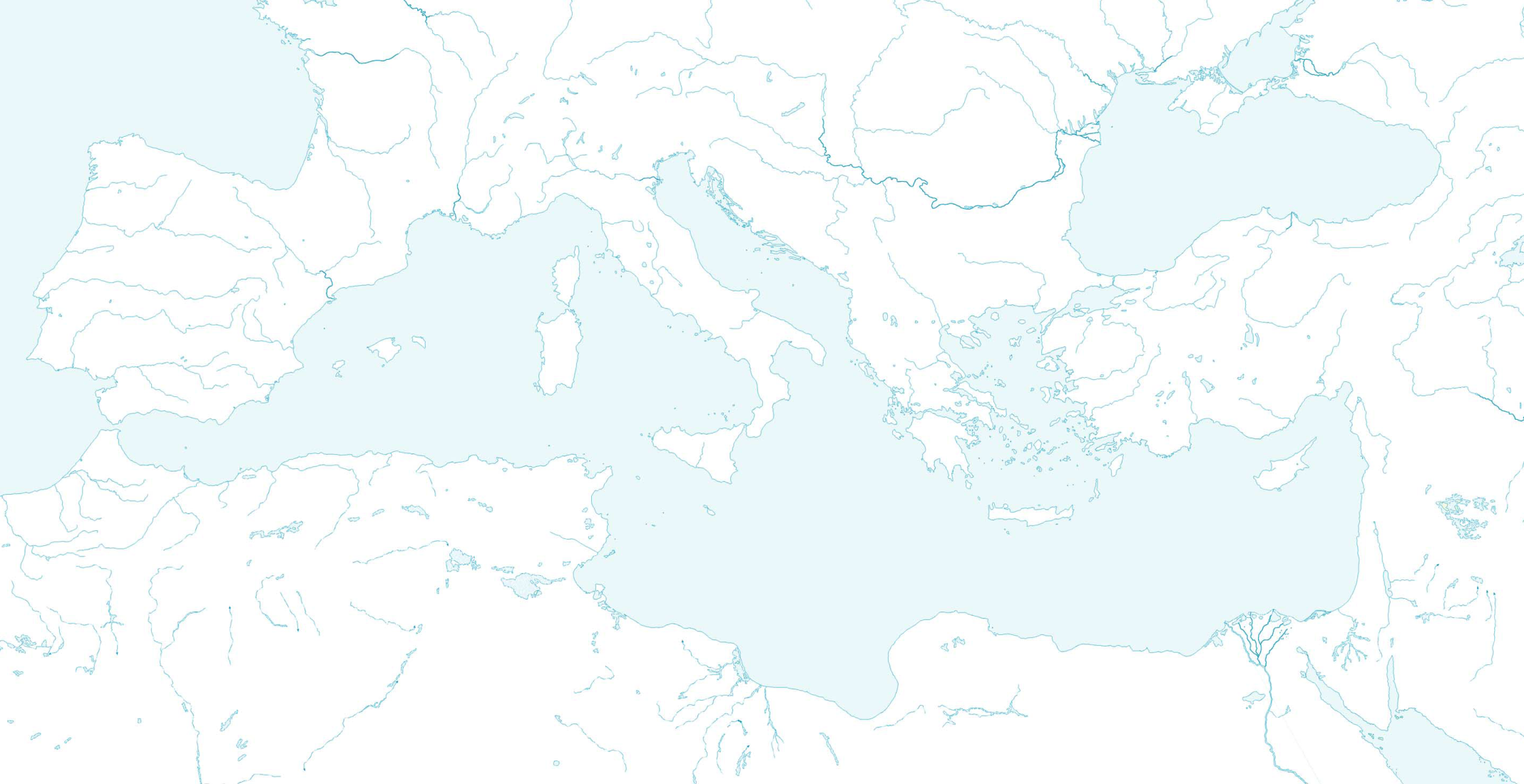 PERGAMON
ATHENS
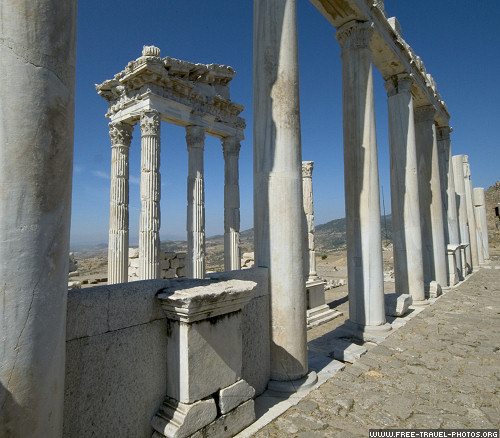 EPHESUS
ALEXANDRIA
Boustrophedon
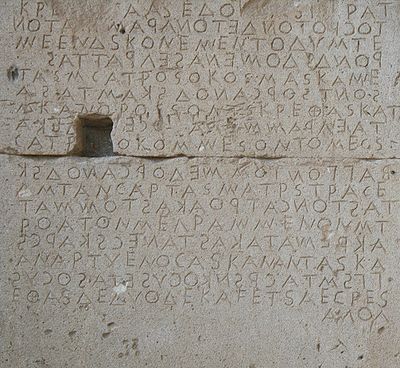 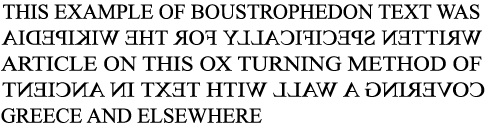 Gortyn Law code
5th cent.
Stoikehedon
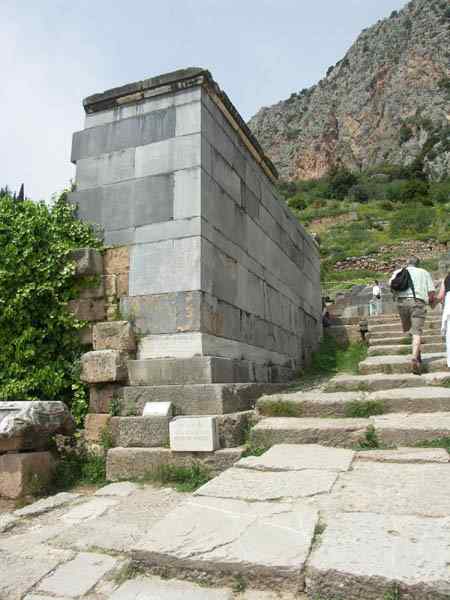 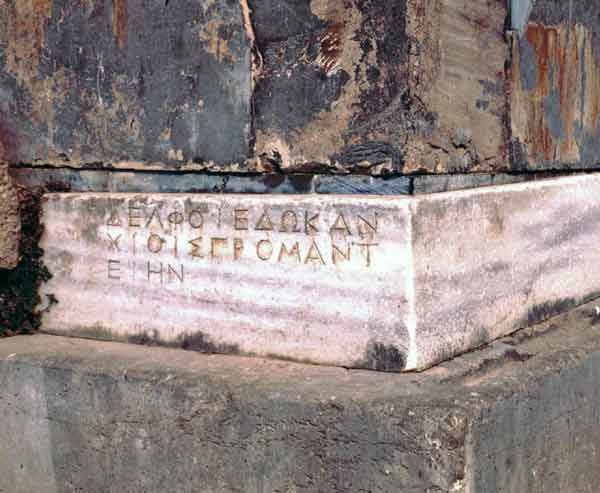 Delfoi Edokan Chiois Propmaneiin
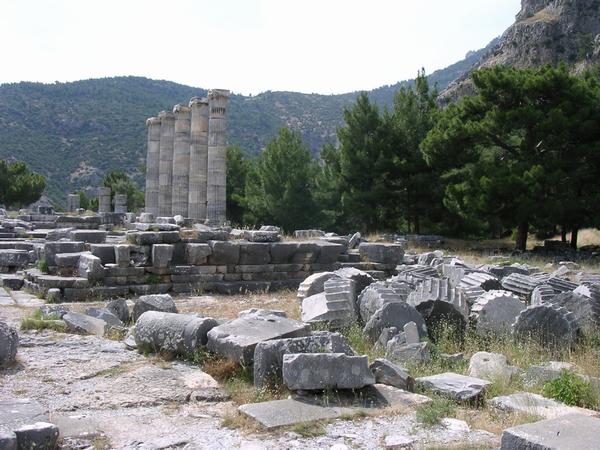 Dedicatory InscriptionAlexander to Athena 334 B.C. (Priene)
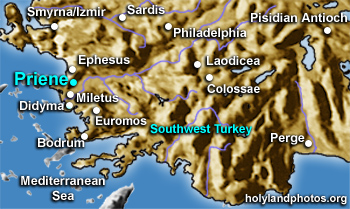 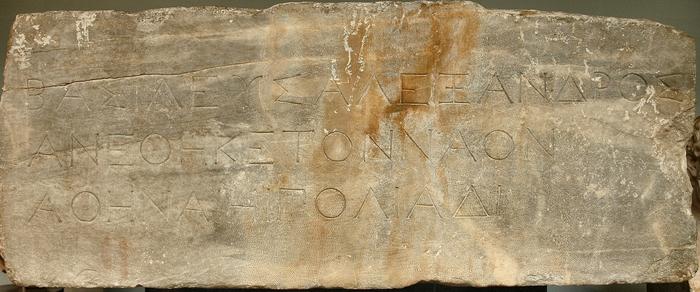 Boundary Stone
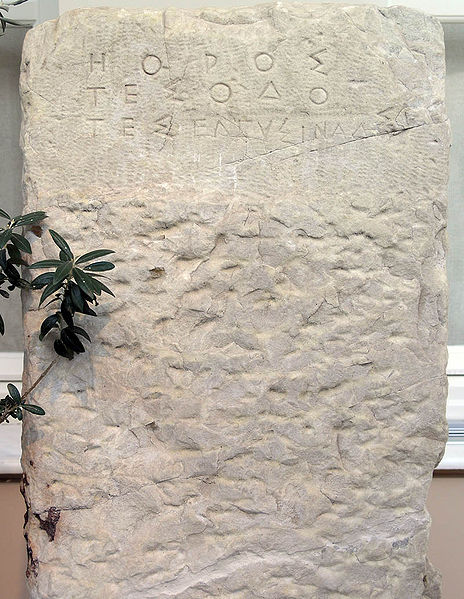 From the Sacred Way 
leading from Athens to Eleusis
c.520 B.C.
“Boundary of the Road of Eleusis”
Coins
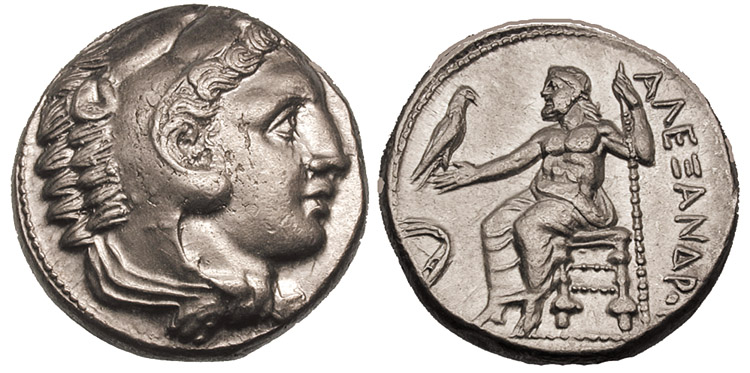 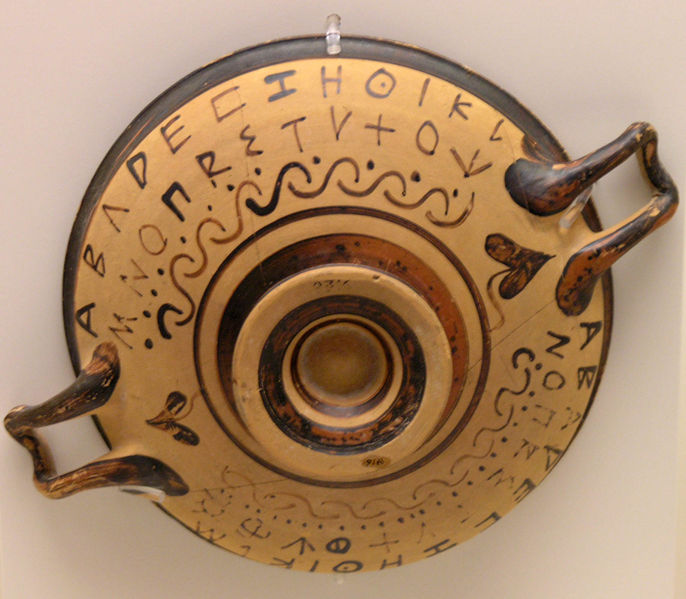 Black-figure kylix
National Archaeological Museum, Athens
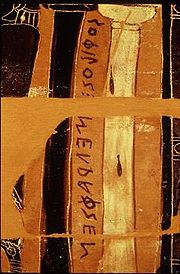 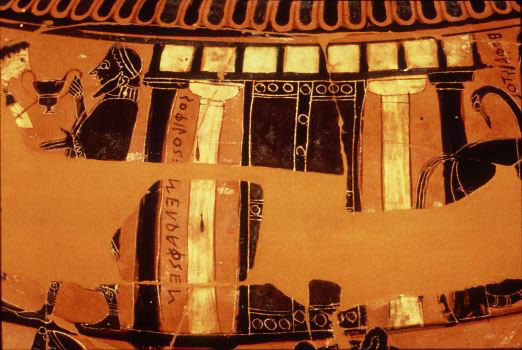 Sophilos megraphsen
590-580 B.C.
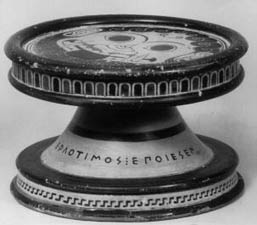 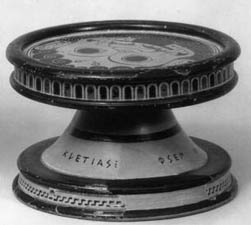 Kleitias egraphsen
Ergotimos epoiesen
Francois Vase
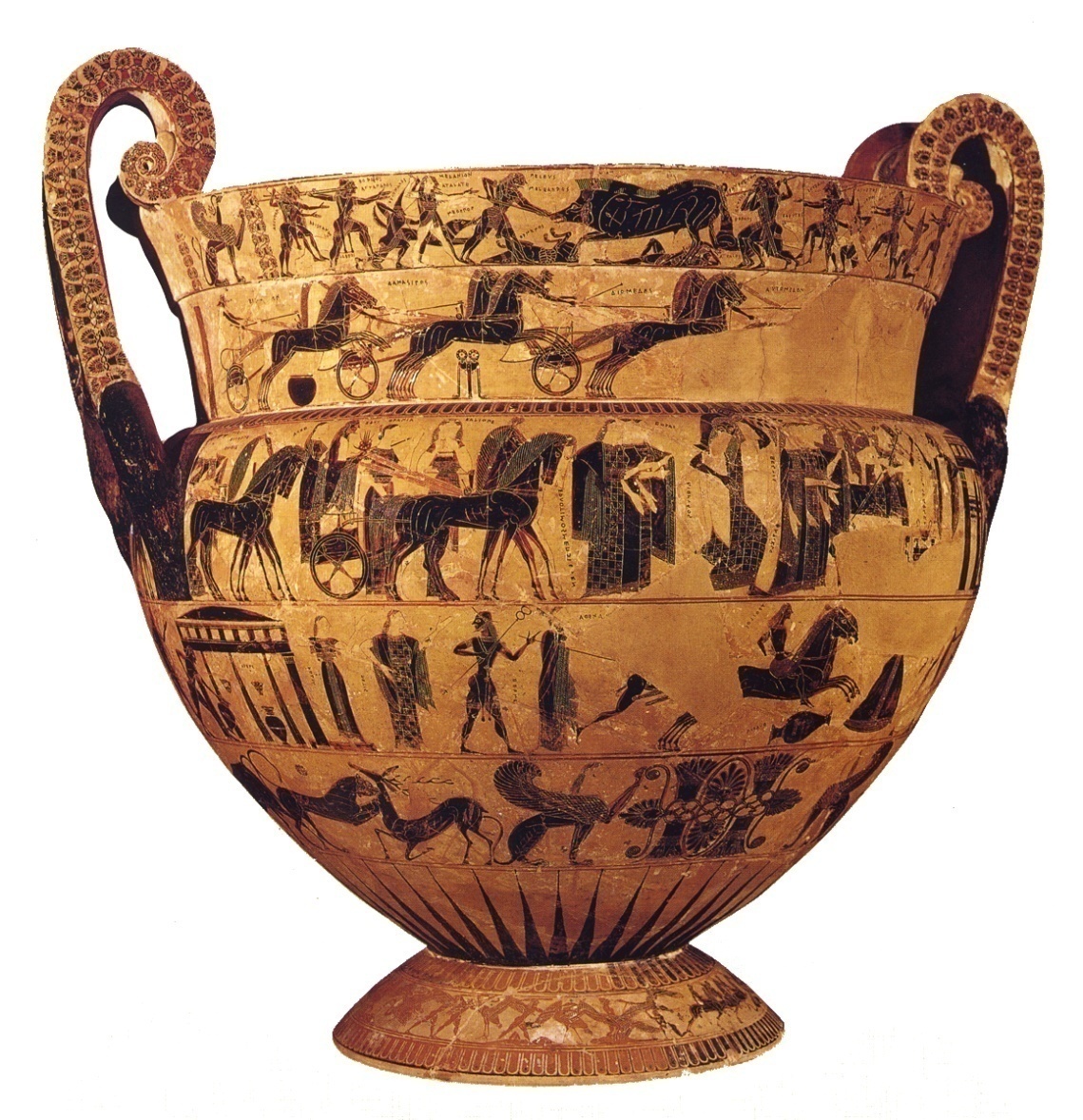 volute krater
570BC. 
Made by ErgotimosPainted by Kleitias
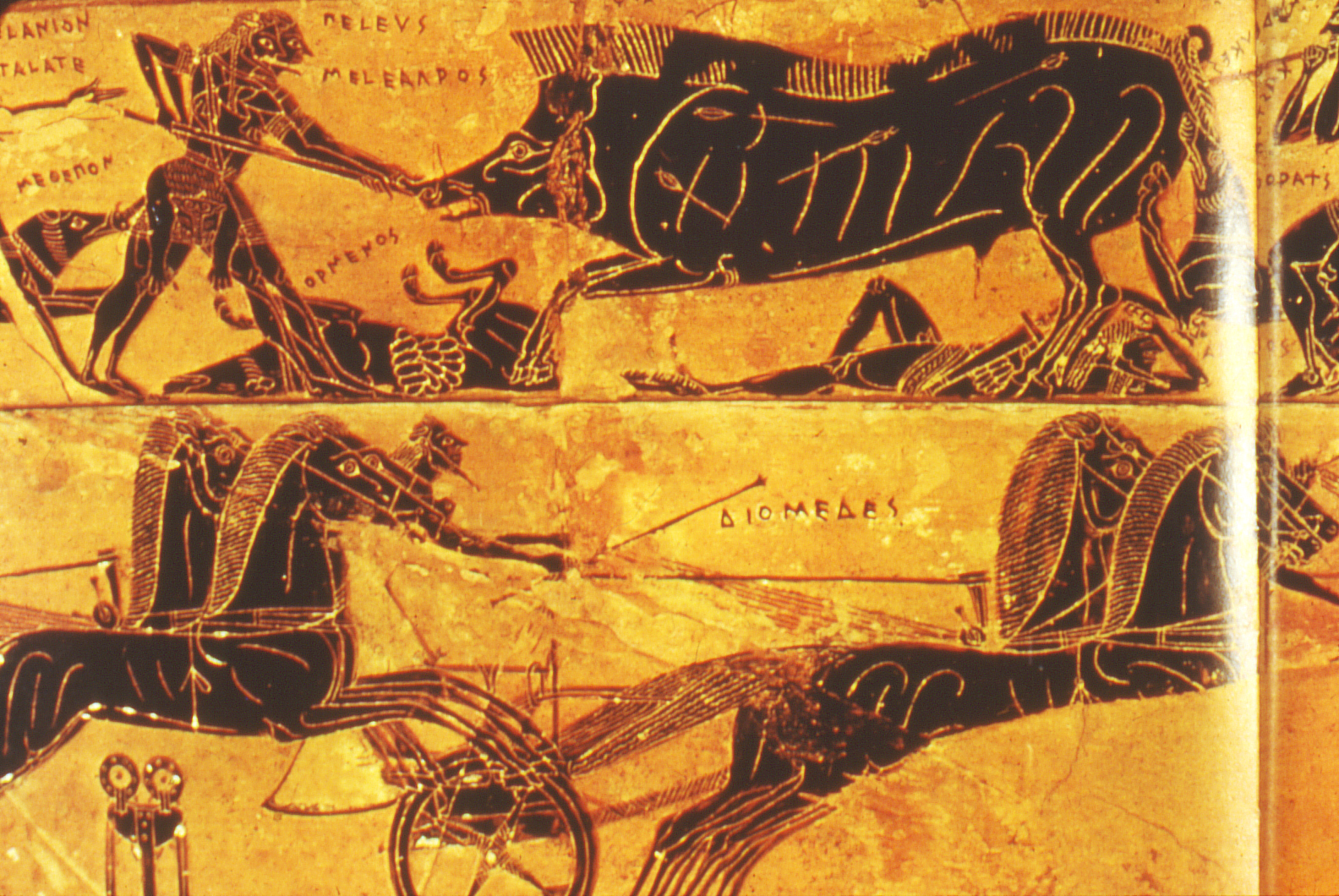 Kalos Inscriptions
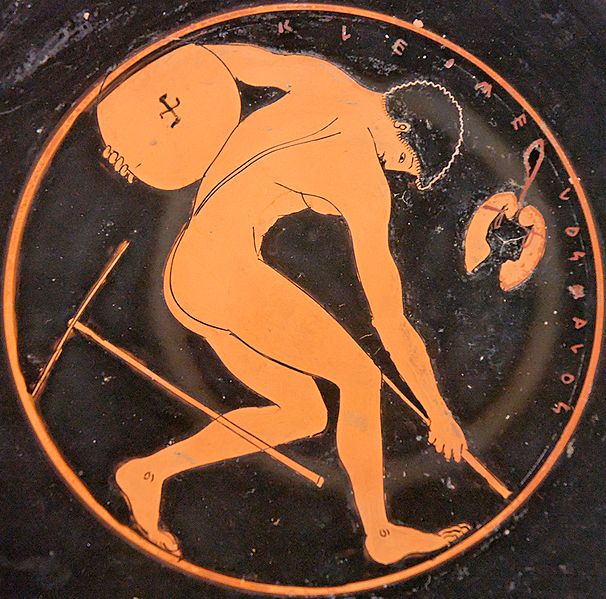 KLEOMElOS KALOS
Strigil
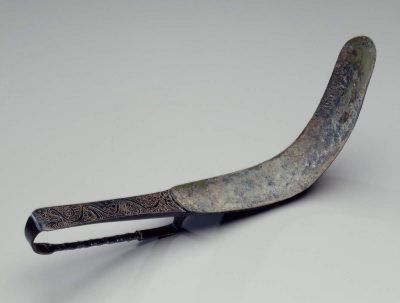 Of (or by) Apollodorus